Strategia de Marketing
Marketing
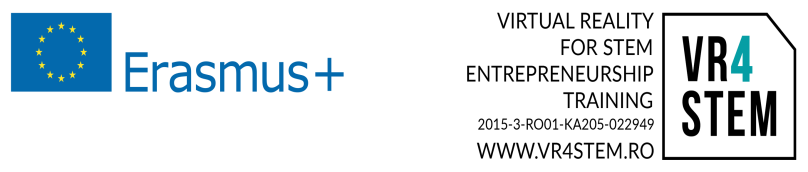 Marketing
este parte din afacere
afacerea si politica de productie bazate pe cererile pietei trebuie sa atinga maximul
se bazeaza pe publicitate si piata
urmeaza procesul de implementare al ideilor in piata
calitatea ideilor e data de piata
marketingul este creat pentru a minimiza riscul unei noi intrari in piata si pentru a maximiza profitul unui produs
2
Marketing
marketingul nu este publicitate sau vanzari
marketingul si publicitatea ajuta la vanzari
3
Principalele caracteristici si roluri ale marketingului
marketingul este un efort pentru a atinge scopurile companiei
marketingul este o modalitate pentru a satisface nevoile clientilor
marketingul face parte integral din cultura si valorile companiei
4
Sarcinile primare ale marketingului includ
satisfacerea nevoilor clientului prin cunoasterea acestuia
crearea avantajelor in detrimentul rivalilor din piata, cunoasterea competitiei
5
Mixul Marketingului
produsul (serviciul) oferit
pretul
modalitatile de distributie(costurile distributiei)
6
Comunicarea Marketingului
e un sistem care ajuta clientul de a se familiariza cu produsul/serviciul prin intermediul :
sublinierii avantajelor si performantelor produsului
explicarea modurilor prin care se poate obtine produsul
si ultimul dar nu lipsit de importanta, intarirea increderii pe care o are clientul asupra produsului
7
Additional reading:
The 2012 State of Inbound Marketing 
The Ultimate Inbound Marketing Glossaty 
prezentácia o Inbound Marketingu 
http://www.tak.sk/inbound-marketing/
8